M12 welded tubes
DSM product
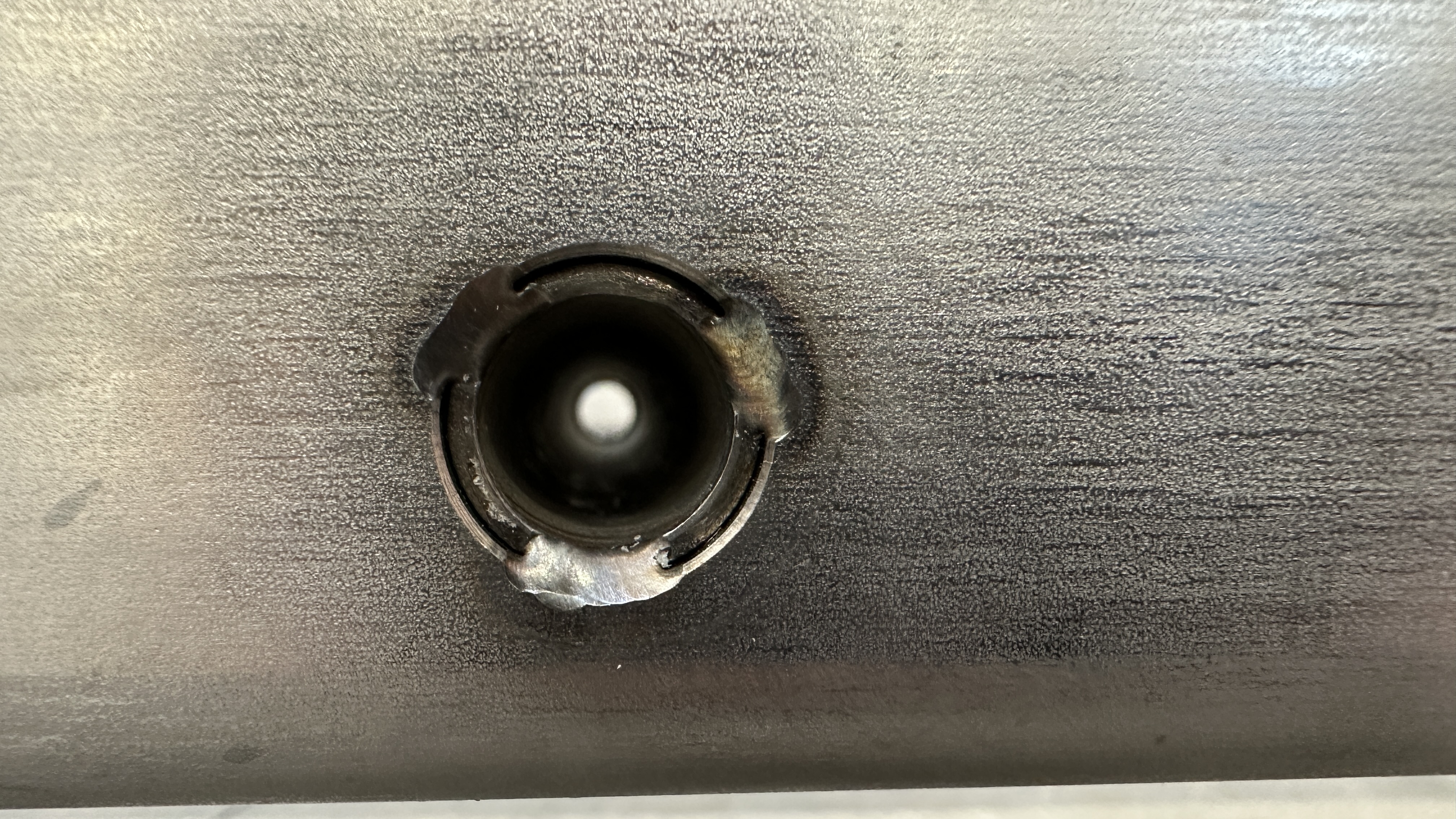 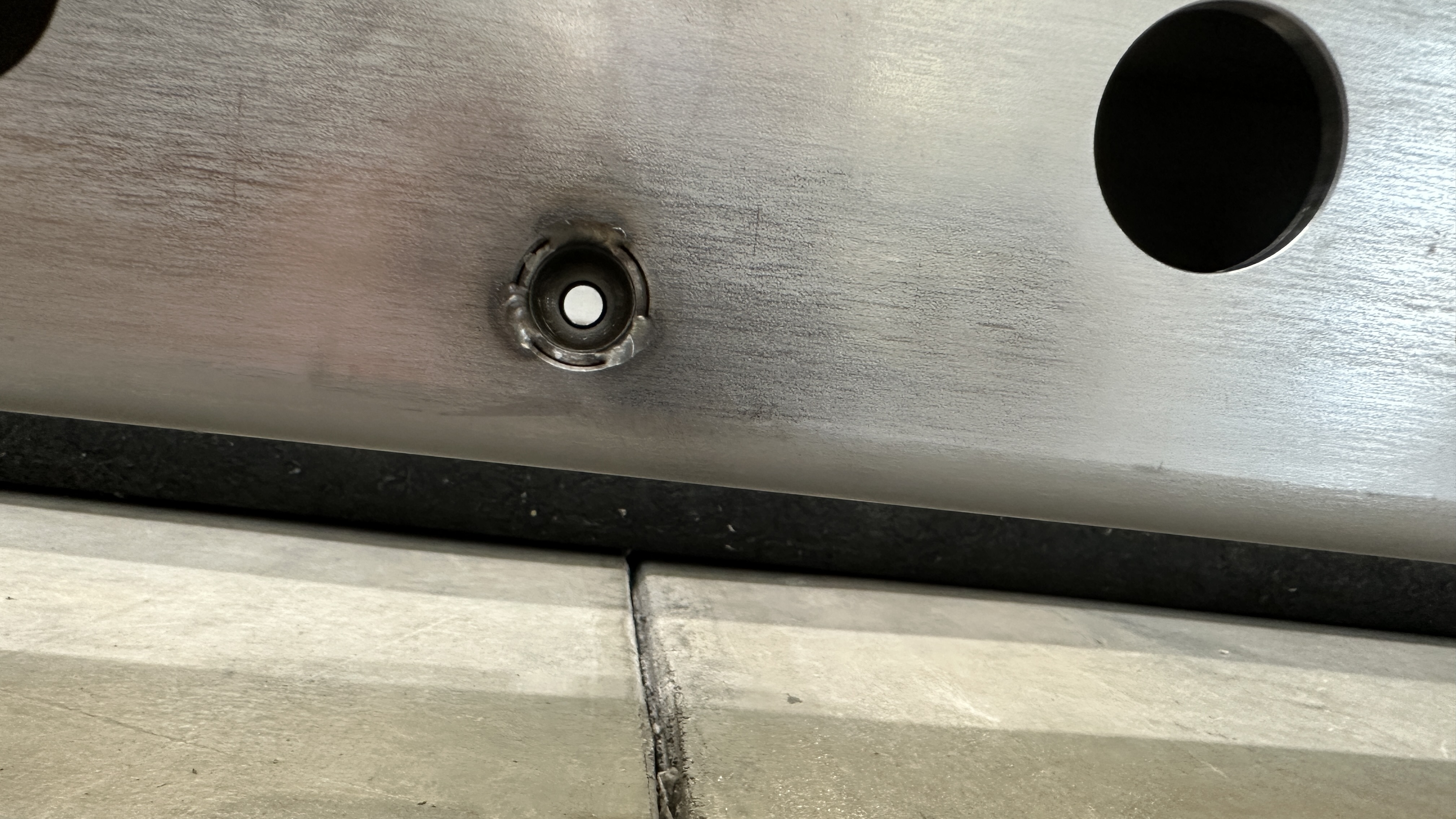 PSL product